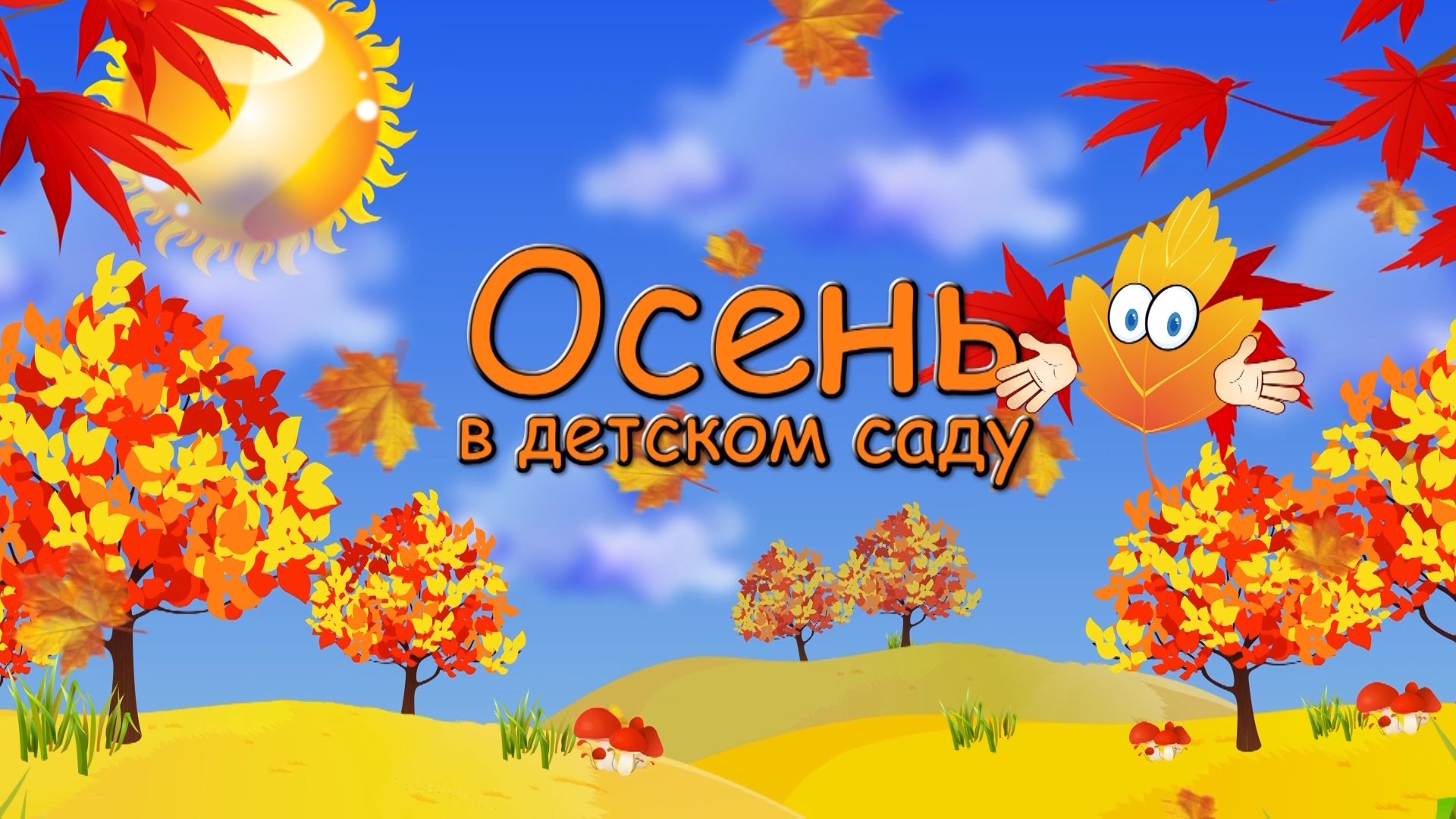 Группа №10
ПрезентацияОсинины
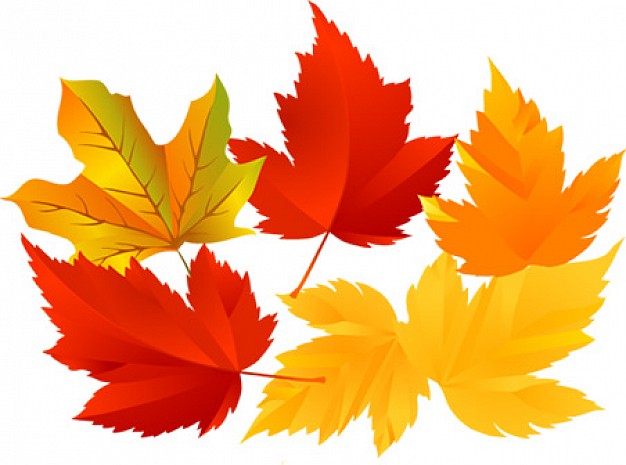 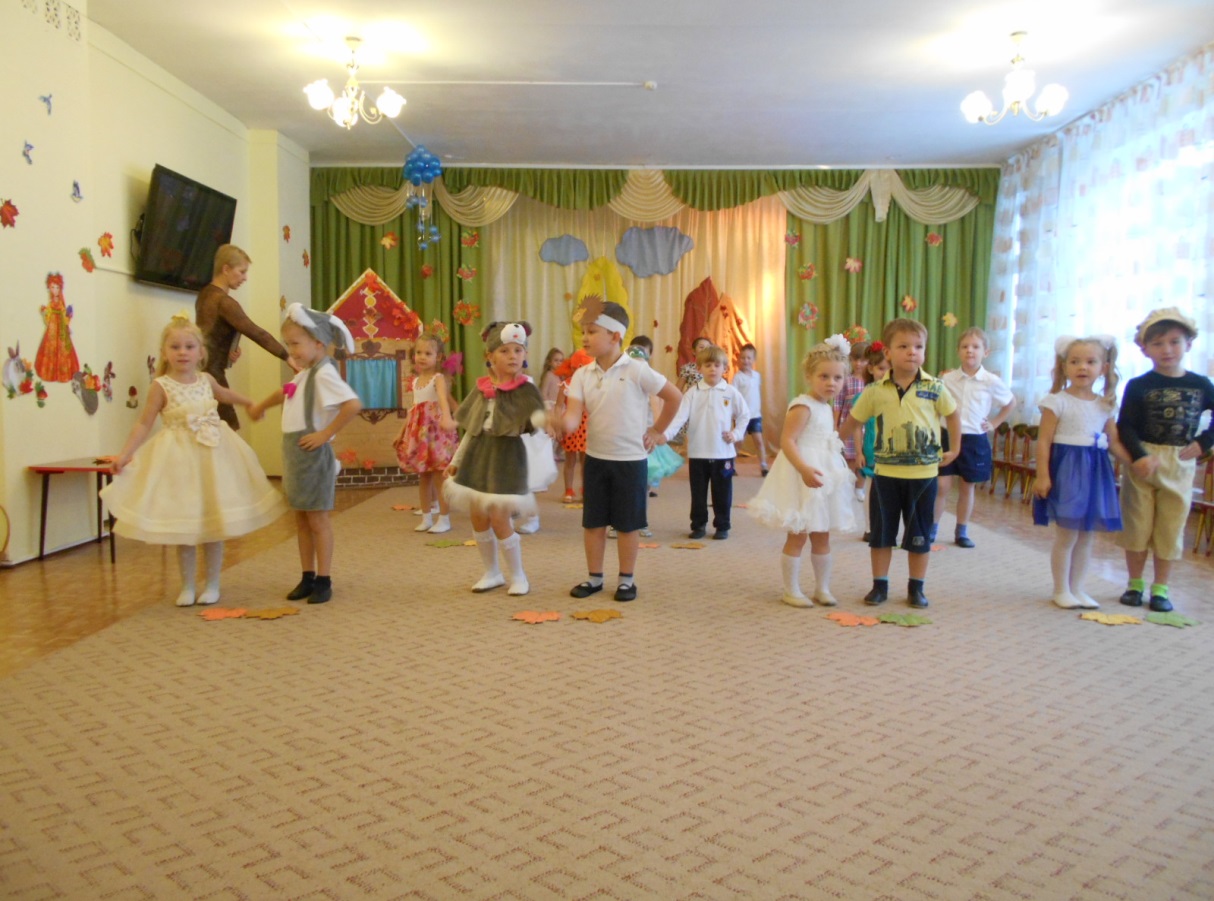 Вот и осень наступила,
Землю листьями укрыла.
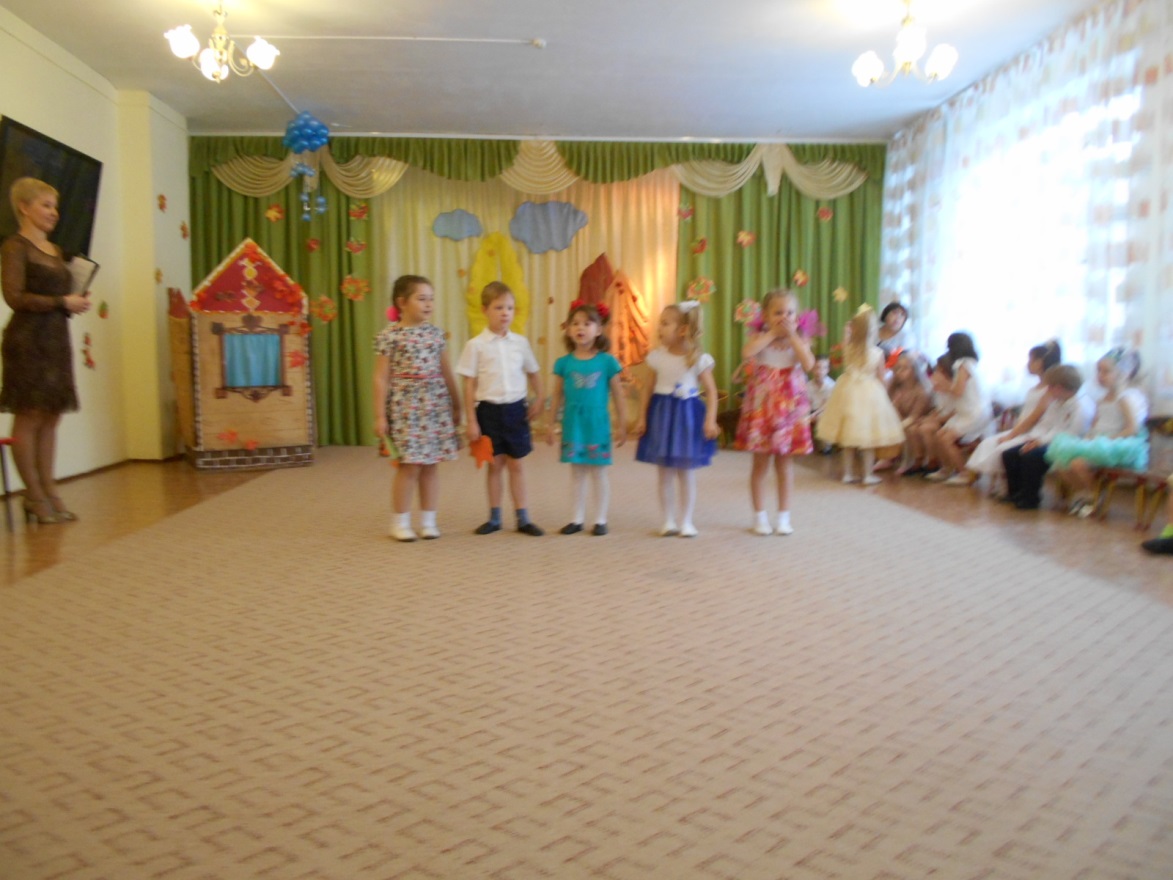 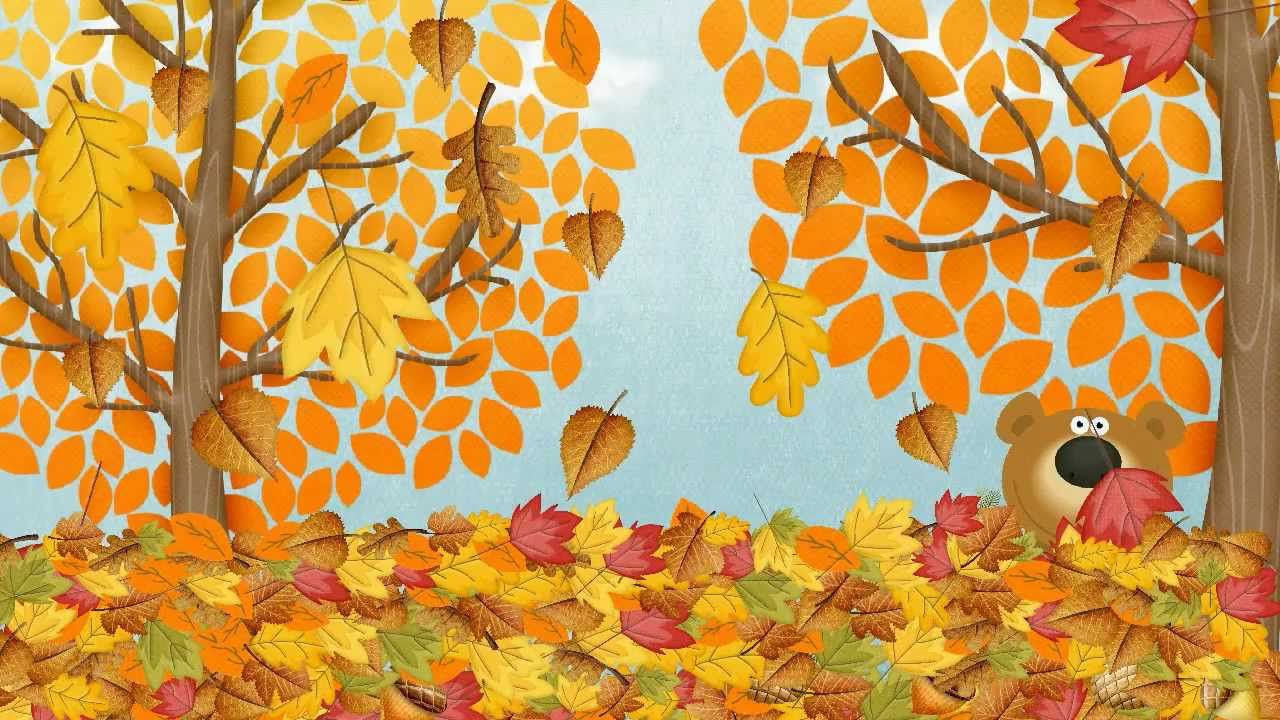 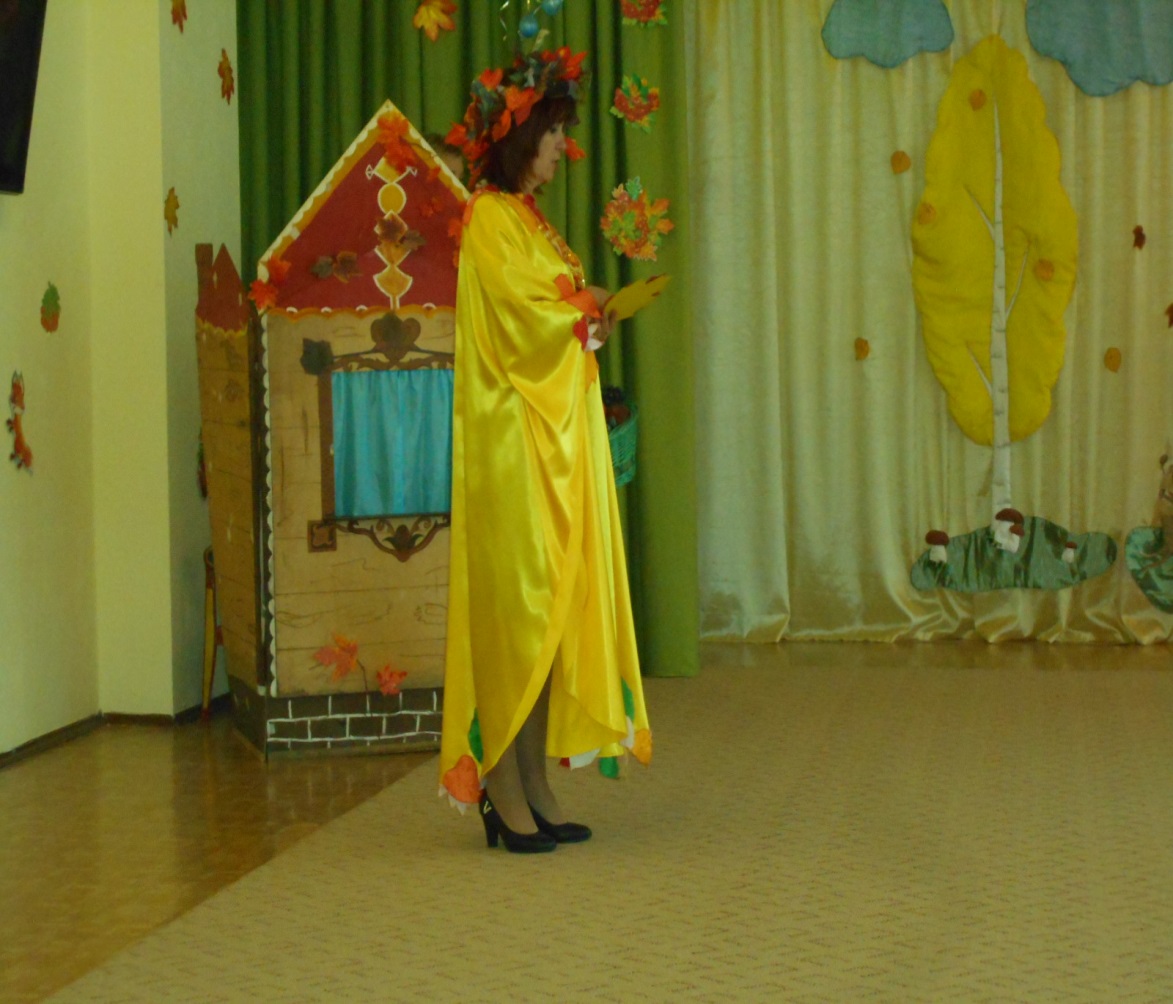 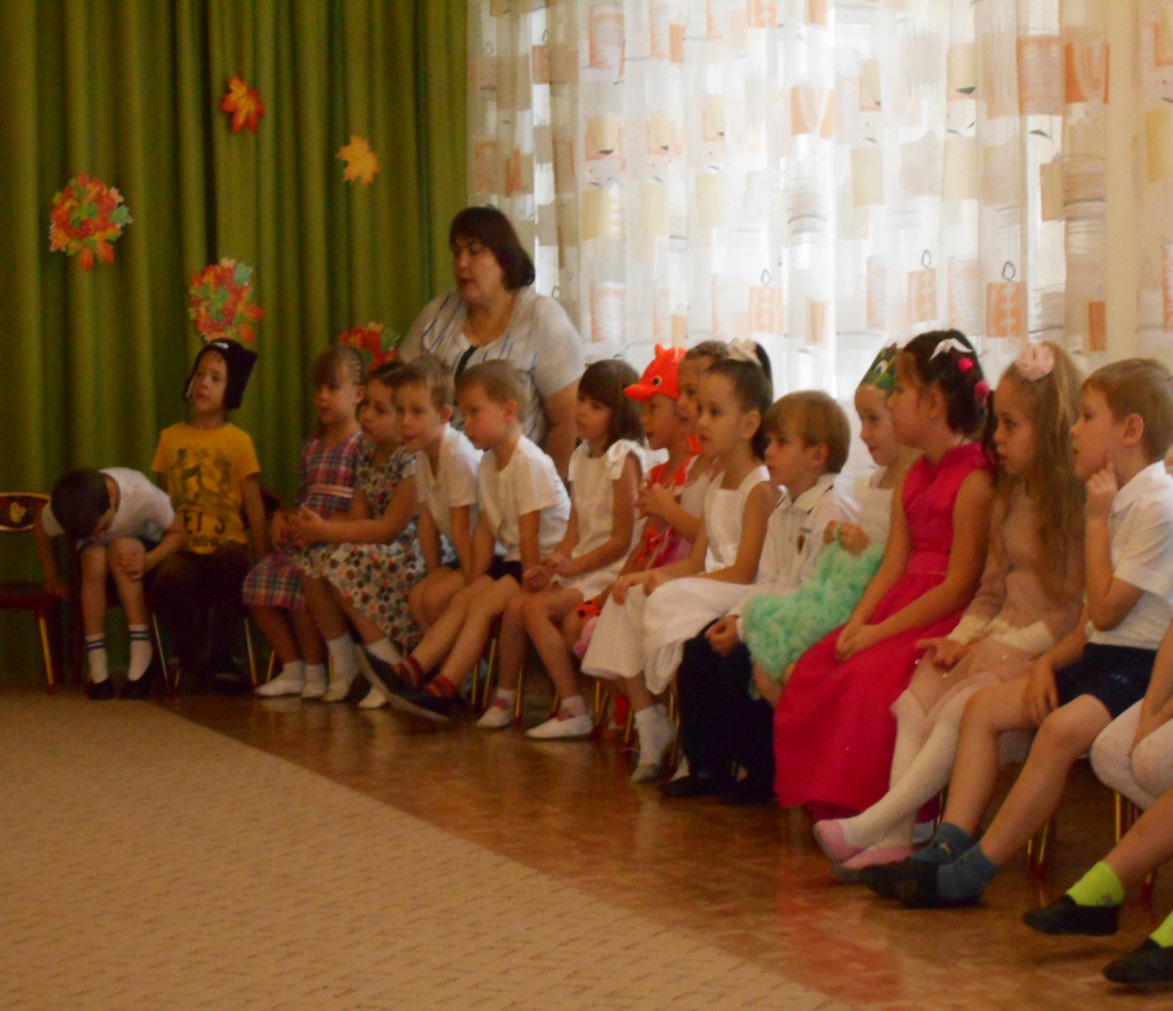 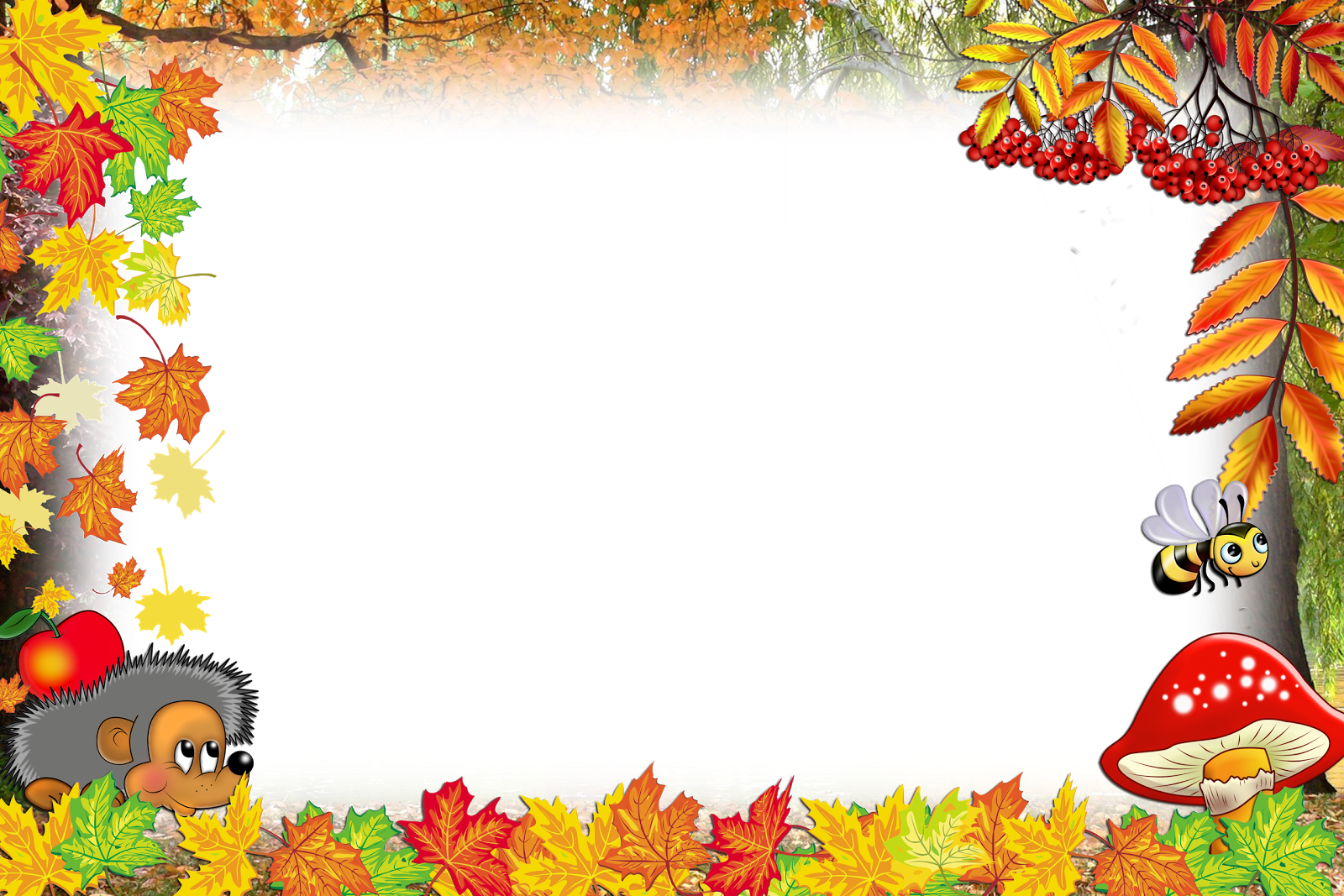 Осенний теремок.
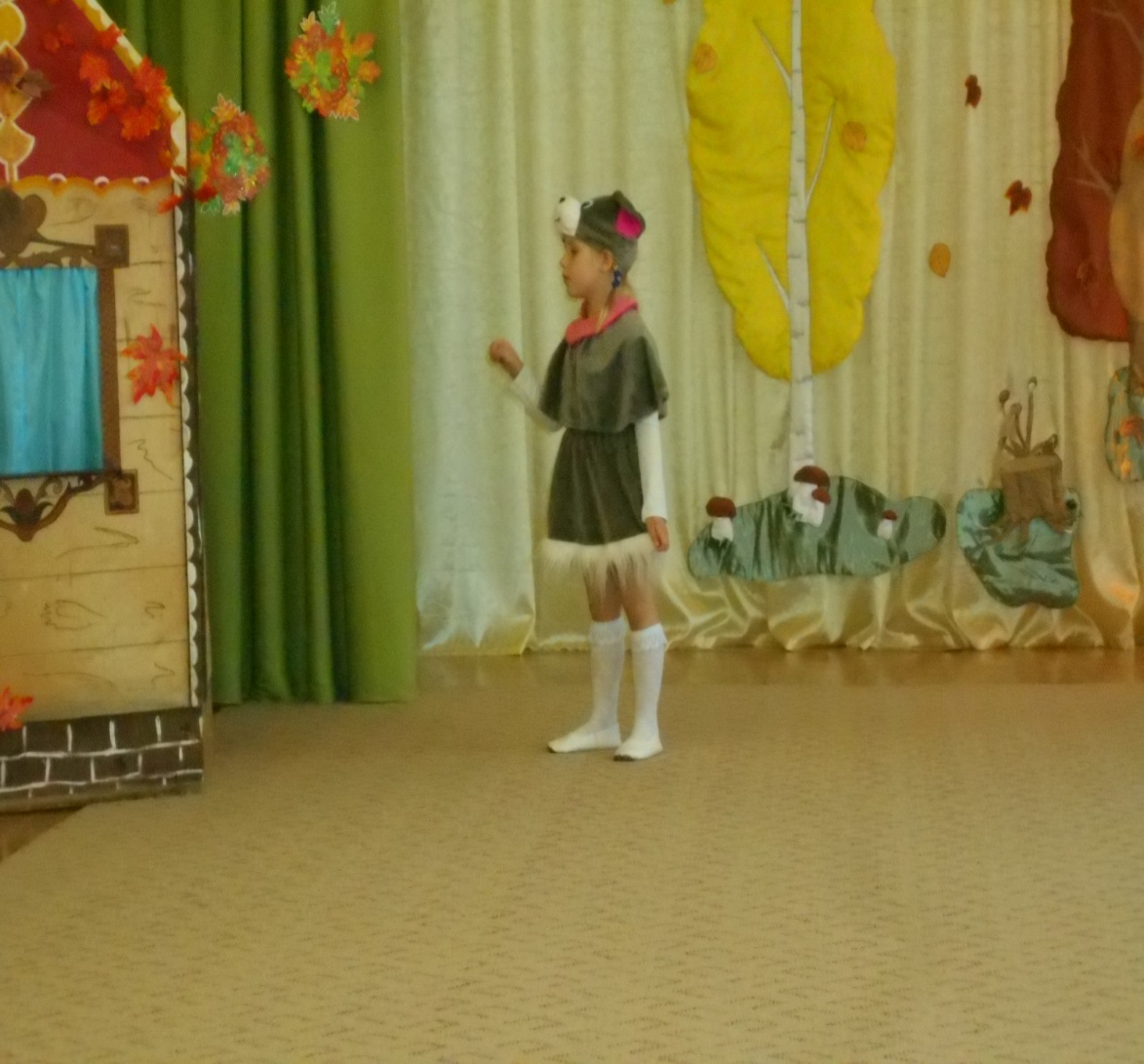 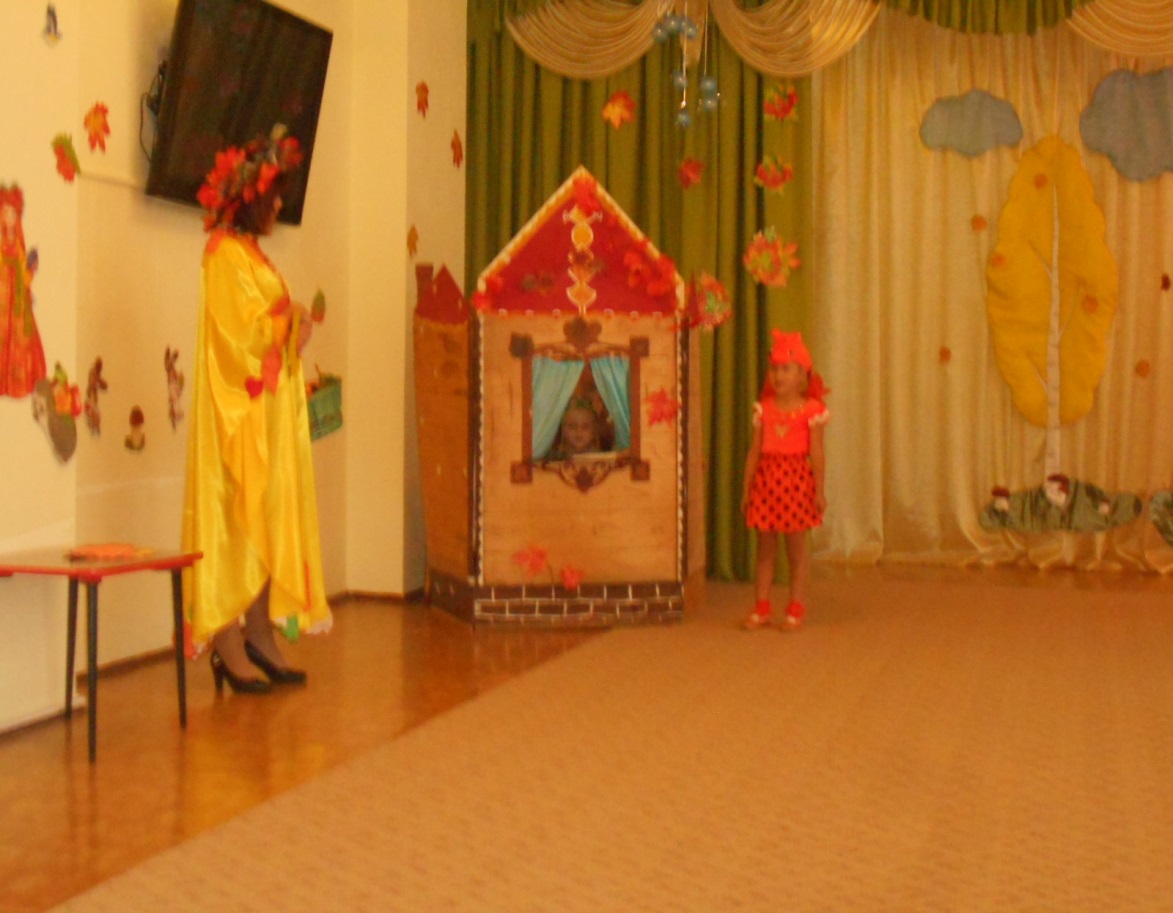 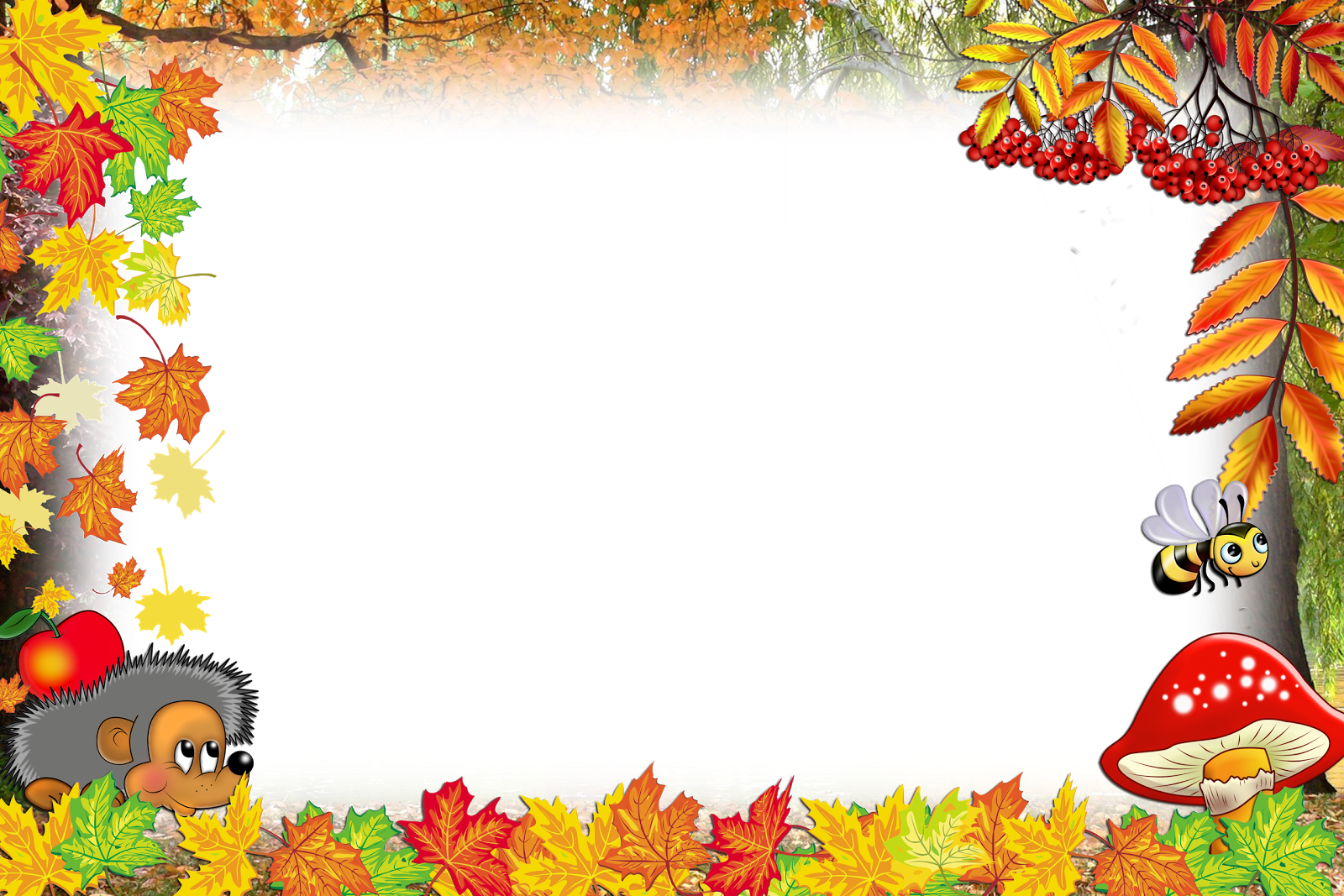 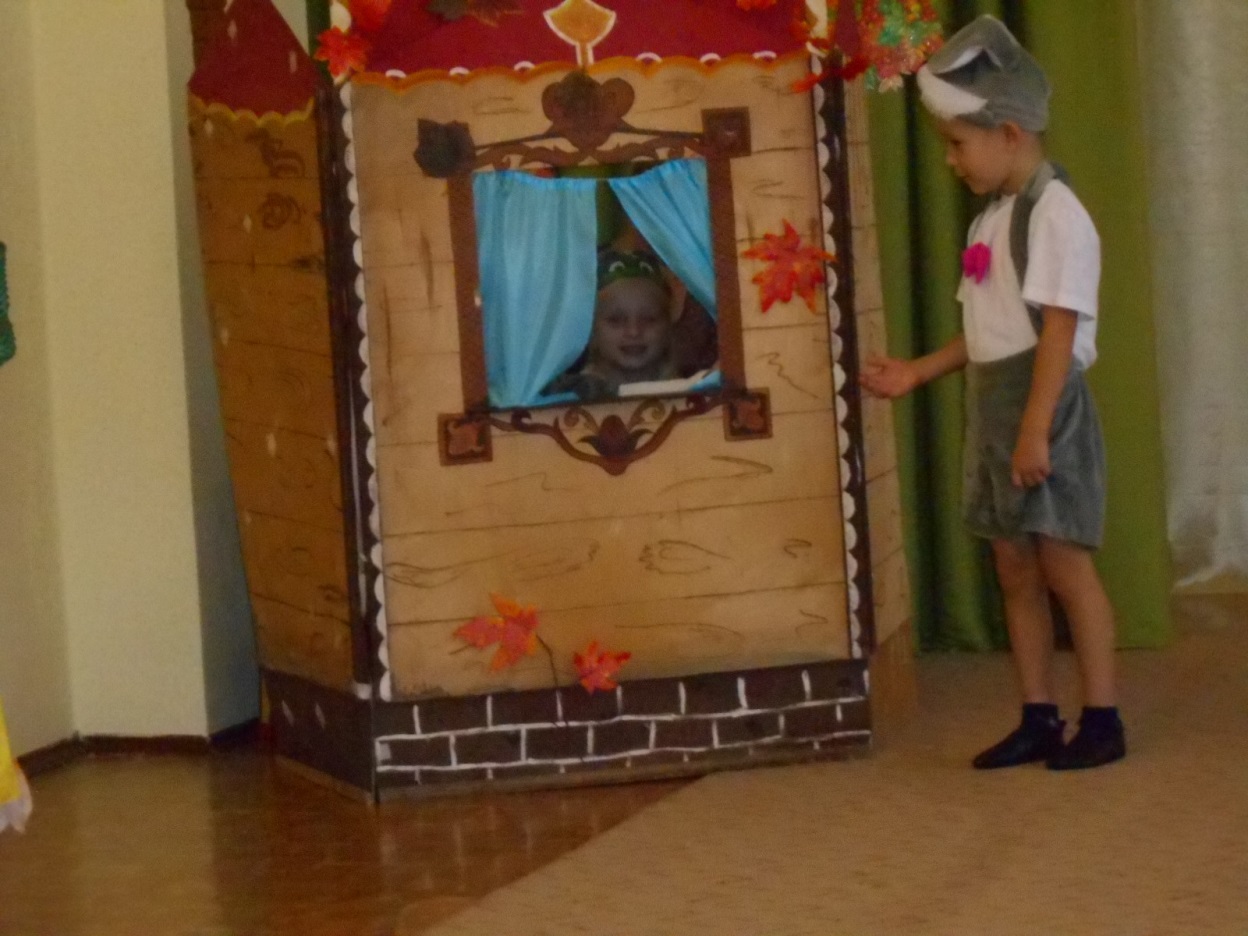 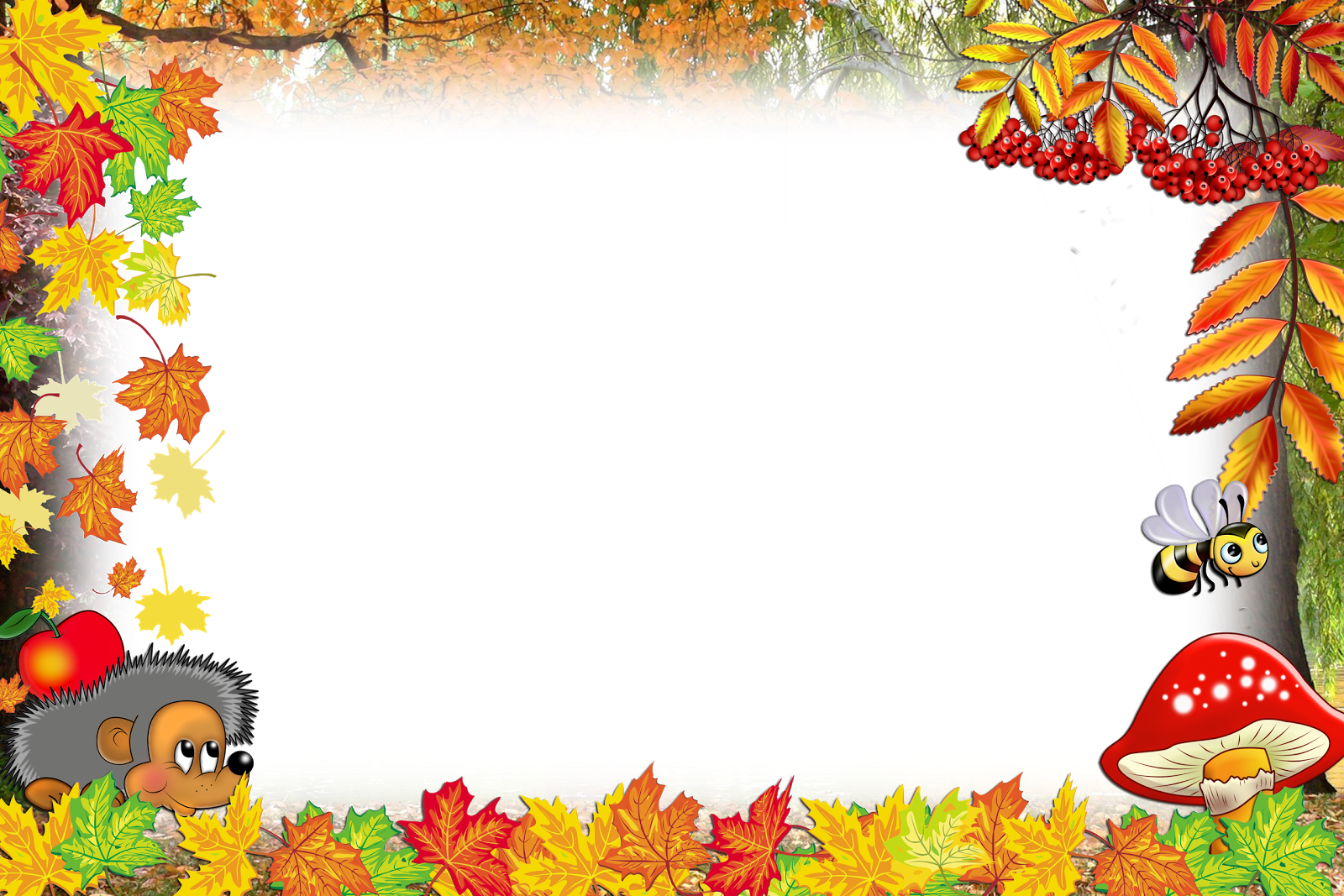 Ах, какой красивый дом!Поселюсь на зиму в нём.
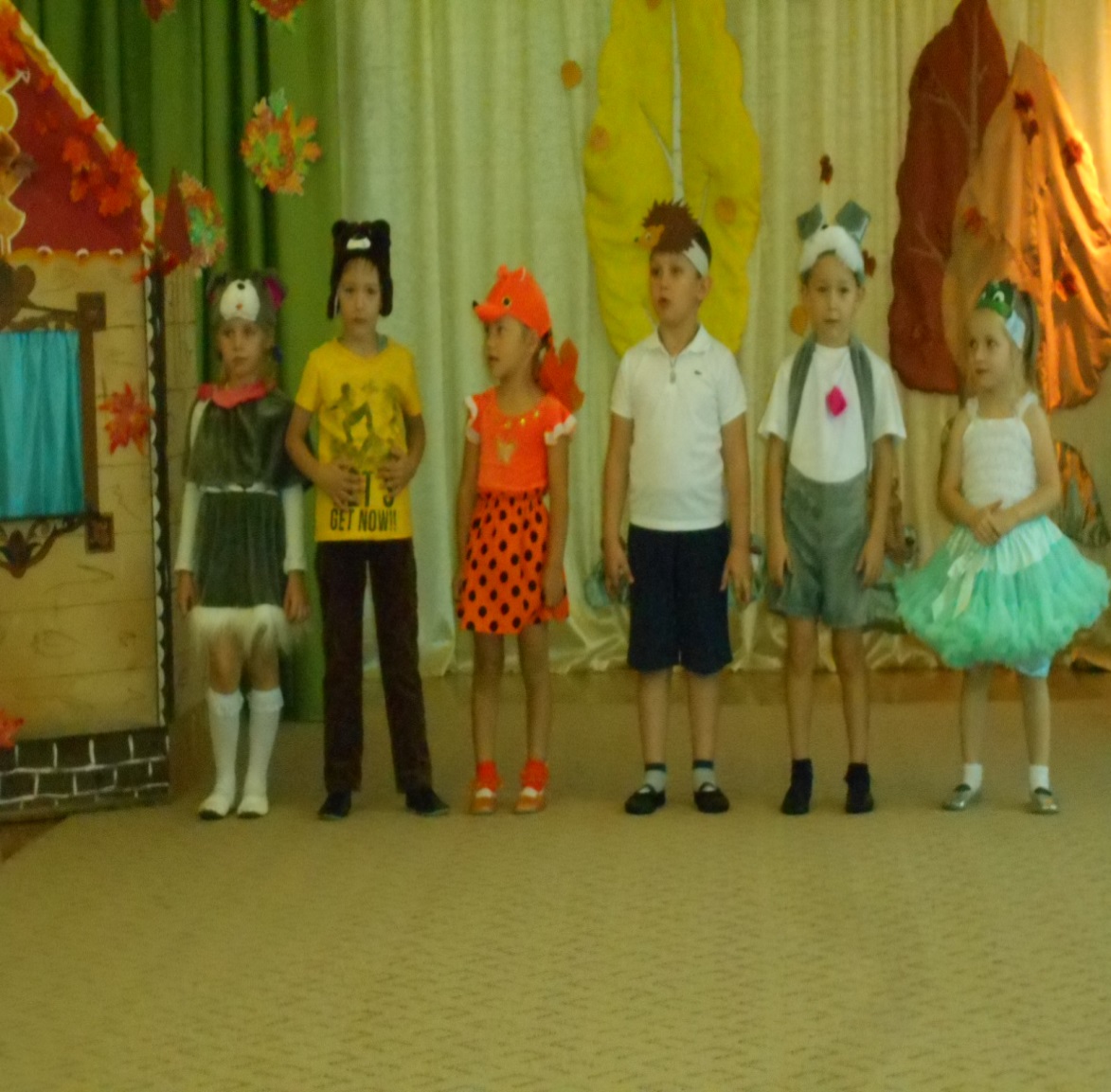 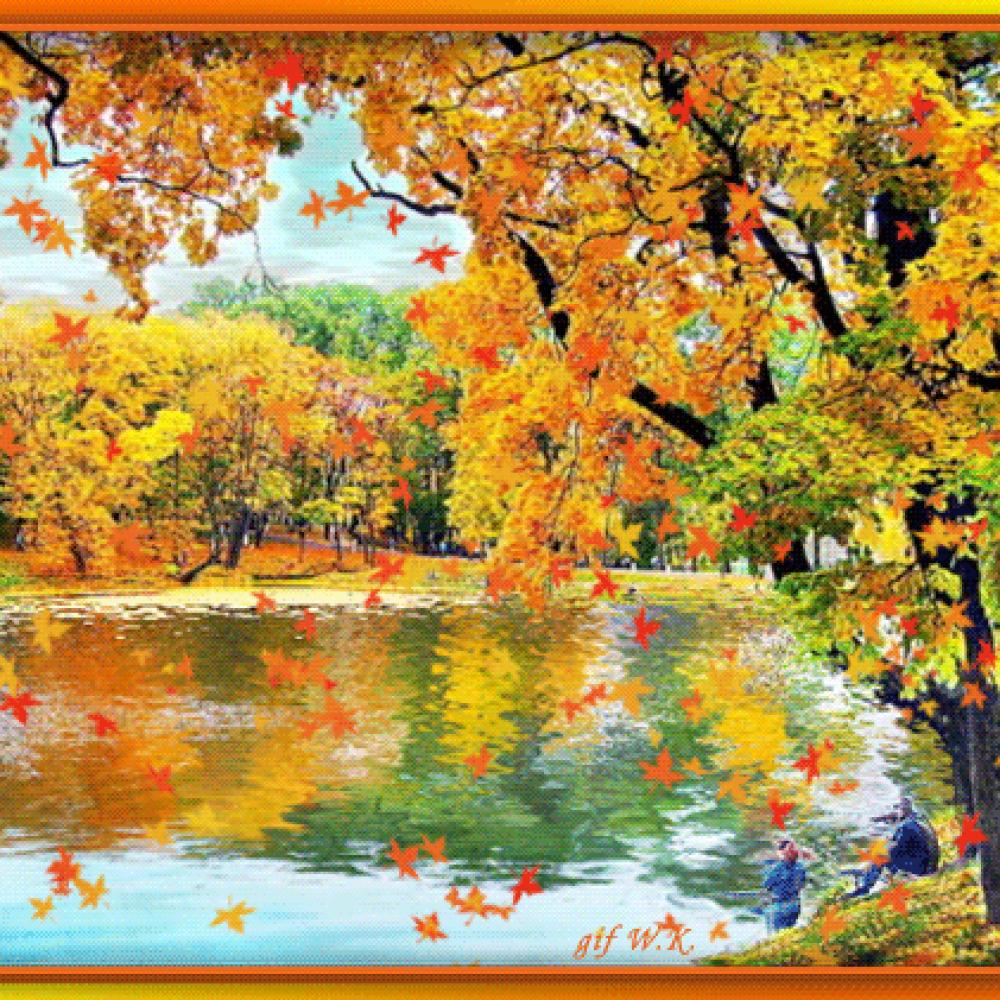 Вот и осень у ворот, К нам спешит на огород.
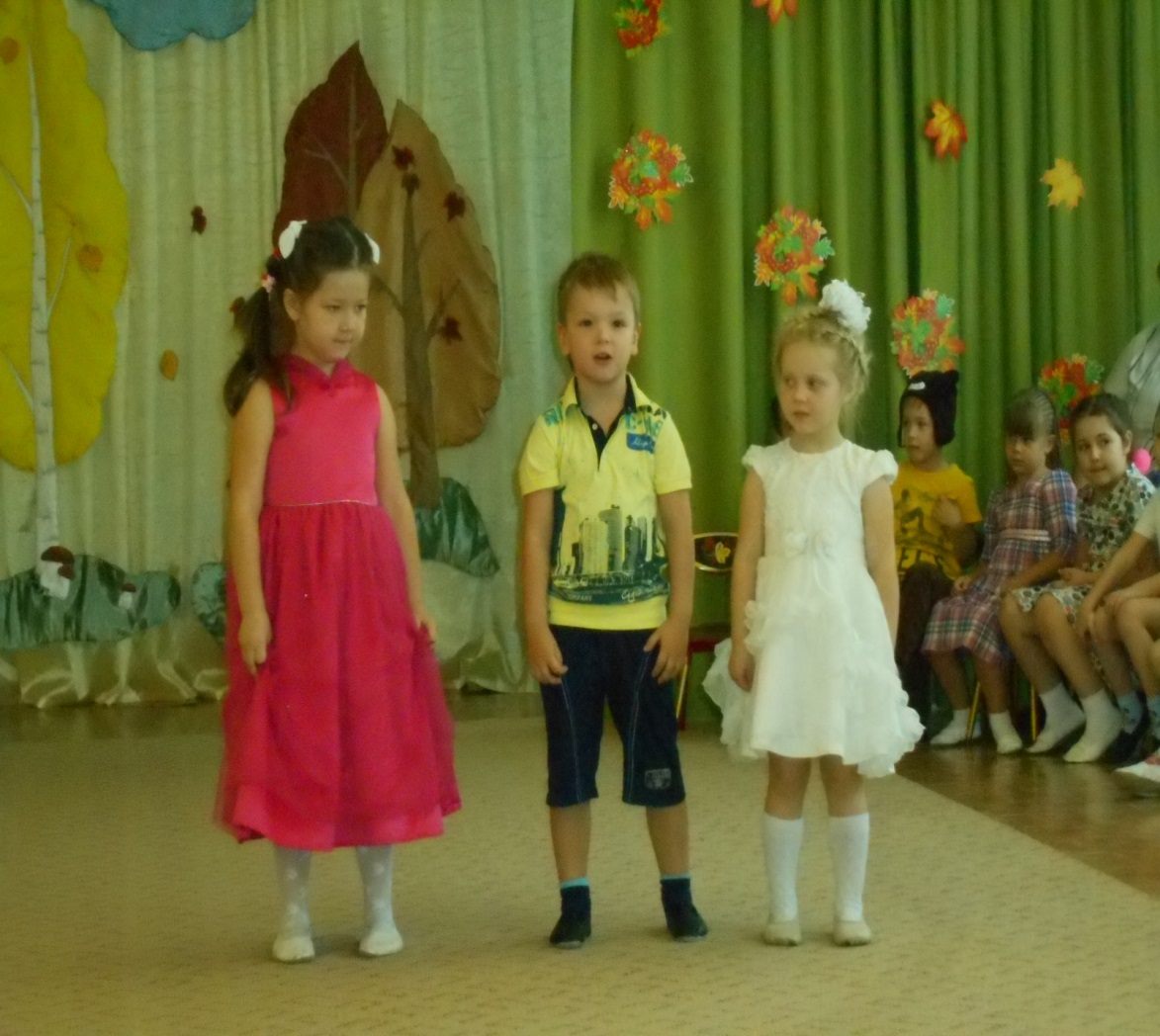 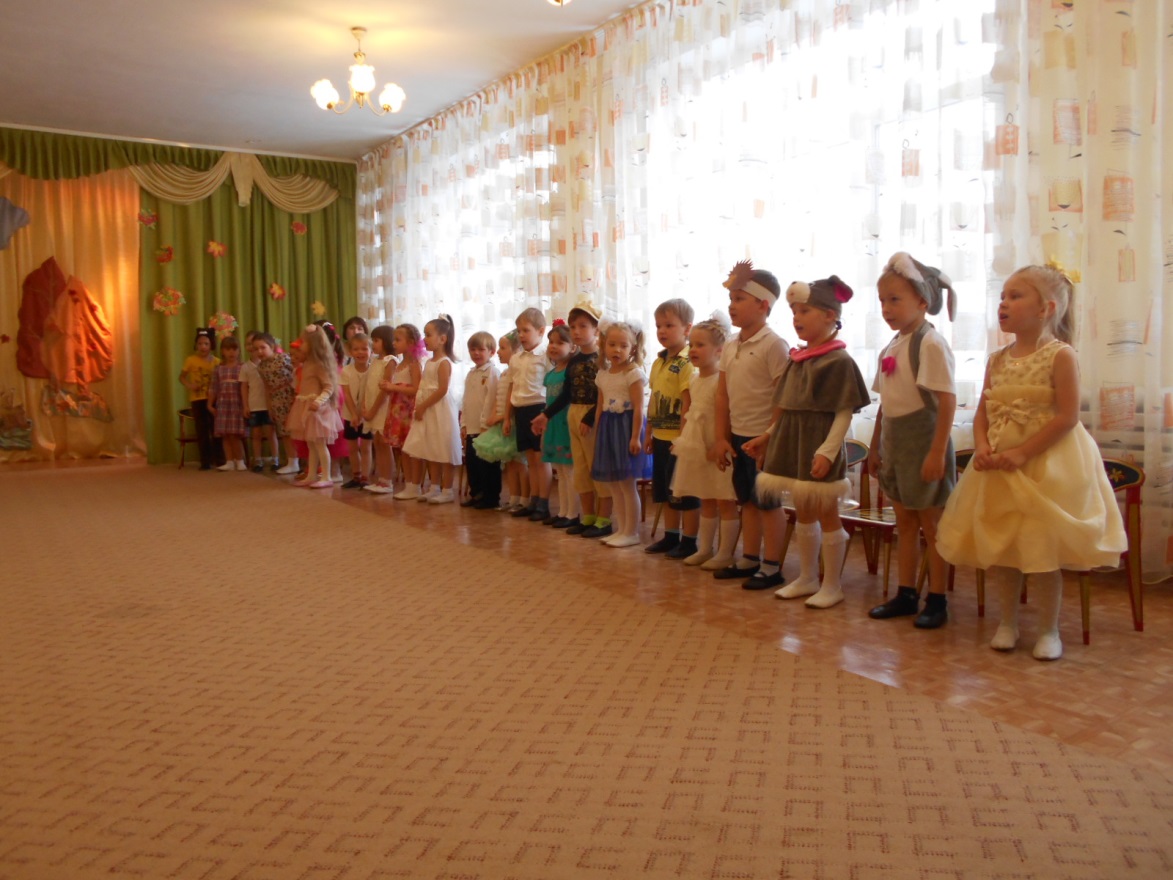 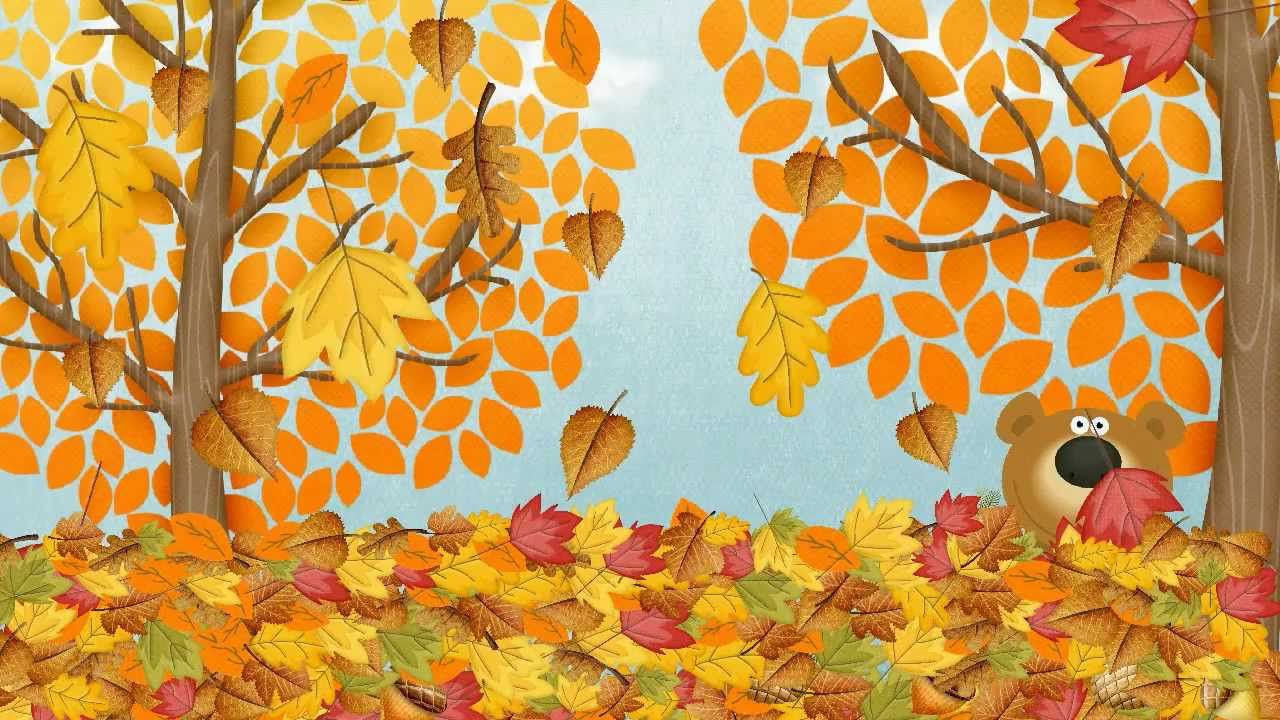 уро
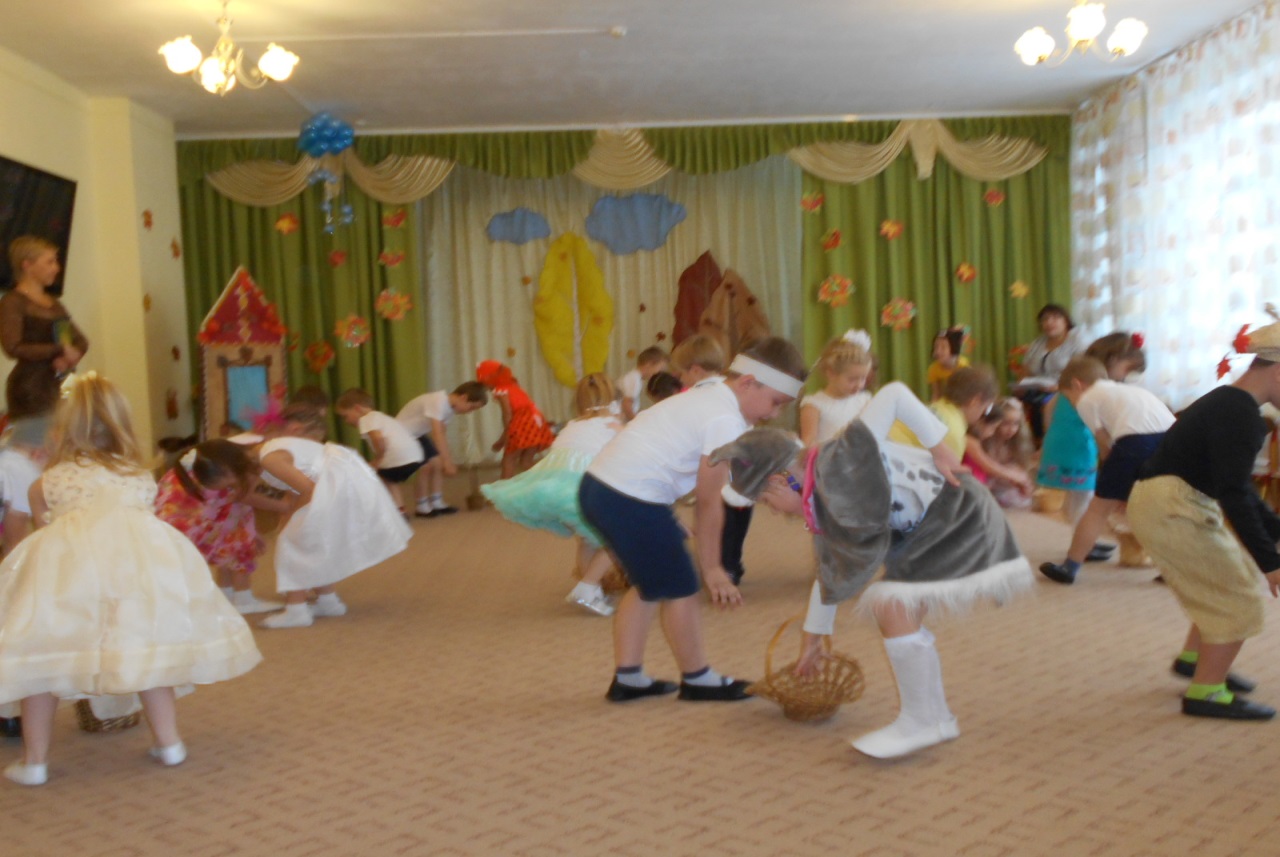 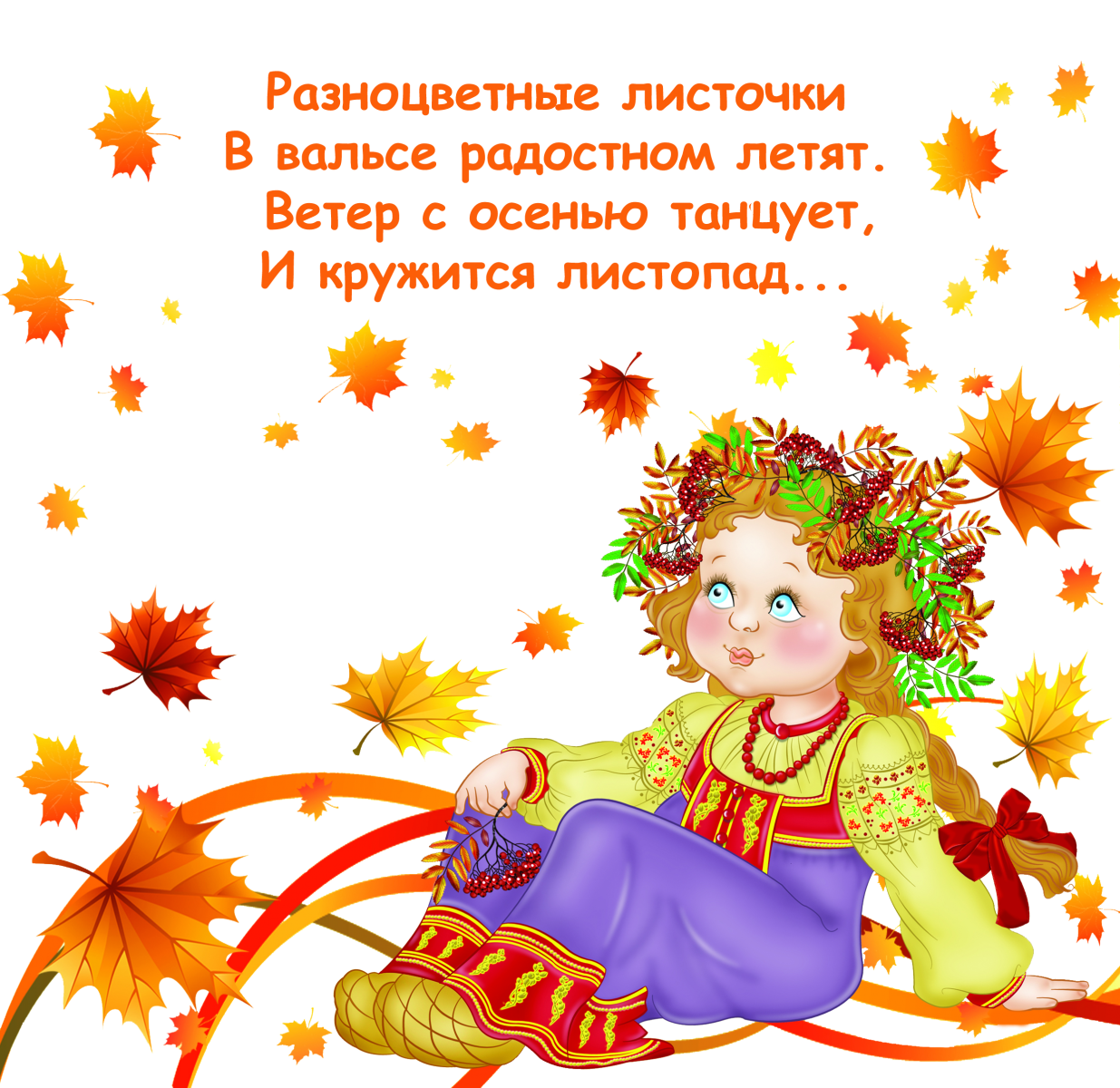 Спасибо за внимание!